A no-dig első 33 éve a mivíz Kft-nél
AGRIAPIPE KONFERENCIA
Noszvaj, 2024. január 24.

Vojtilla László
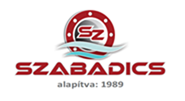 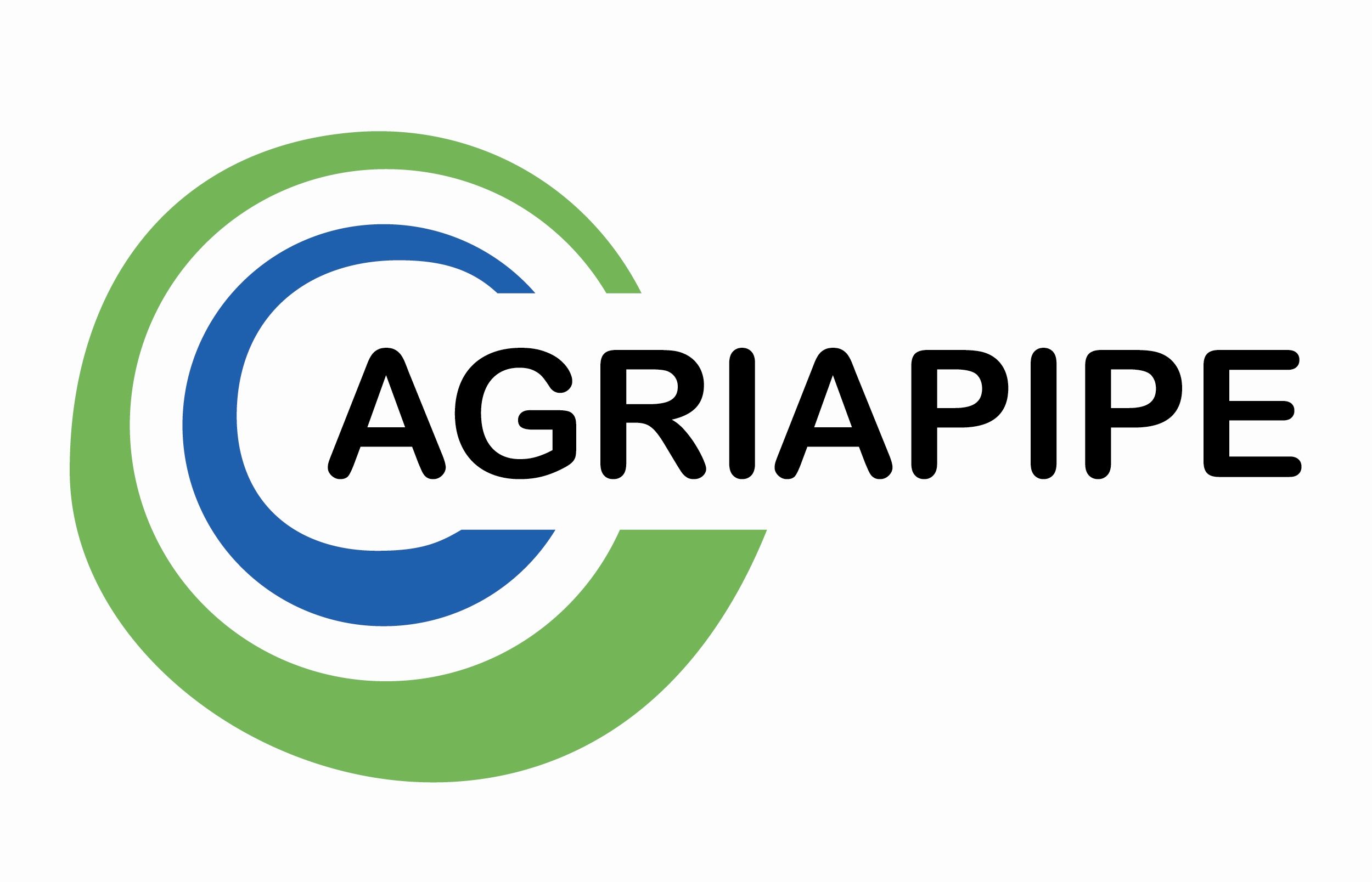 Zsúfolt környezet
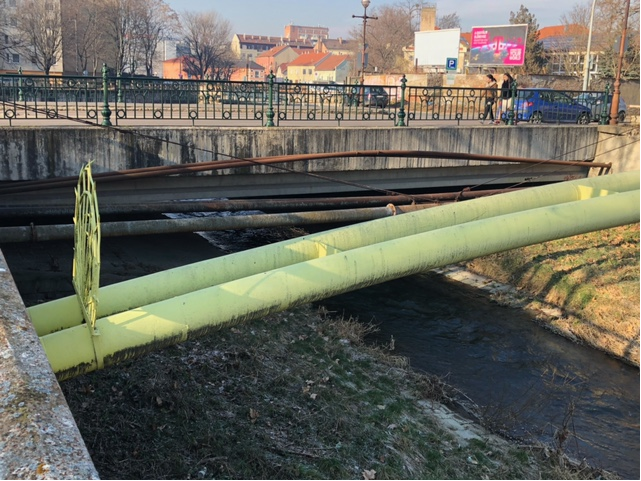 Erős kihívással indult 33 évvel ezelőtt a NO-DIG technológia a MIVÍZ Kft. jogelődjénél:A Szinva patak alatt, 6 méteres mélységben kellett egy 1962-ben épült, NA 600 öv. cső tokjainak a vízfolyásait javítani.
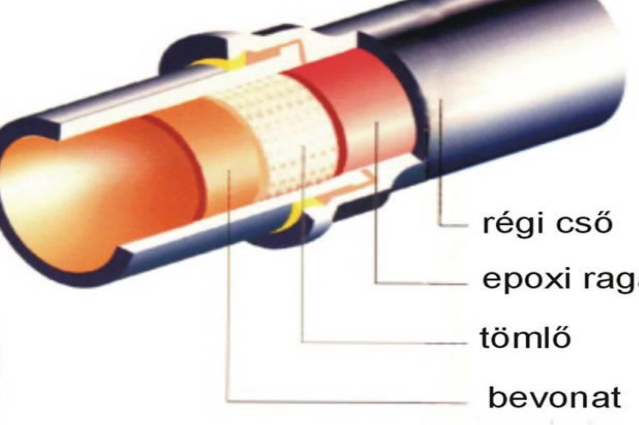 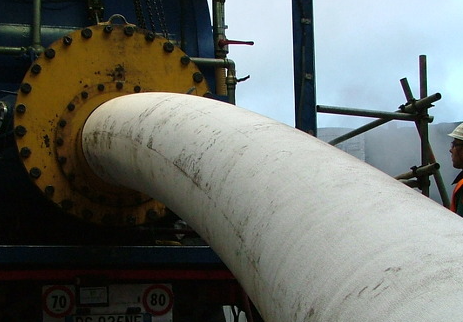 Megoldás: az 1991-ben még újdonságszámba menő csőbélelés (Képek: dus-rohr de)
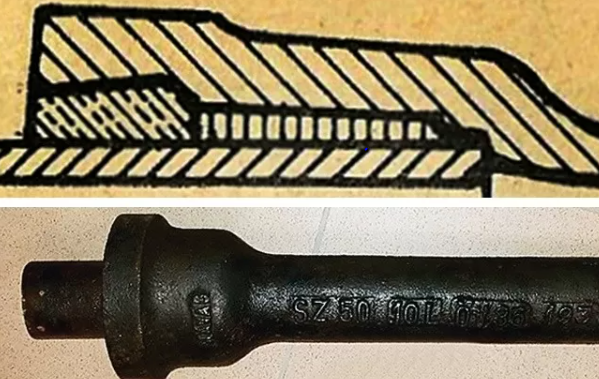 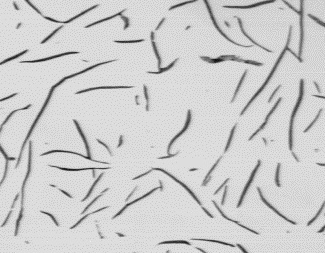 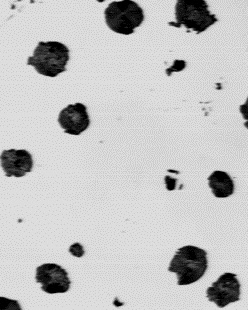 A régi szürke öntvény cső toklezárása és kristályszerkezete, valamint a gömbgrafitos csőanyag kristályszerkezete.A lemezgrafitos képződmények erősen lassítják a korróziót.A tömítéseket gyakran kell javítani, maga a cső általánosságban hosszú élettartamú.(Képek: VGF szaklap)
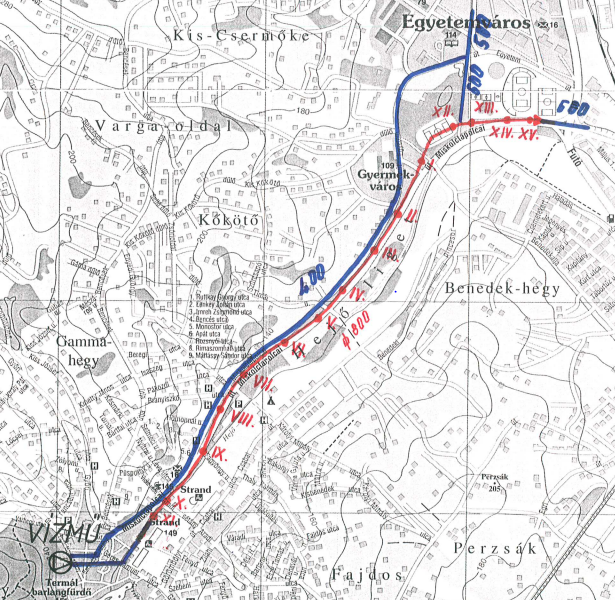 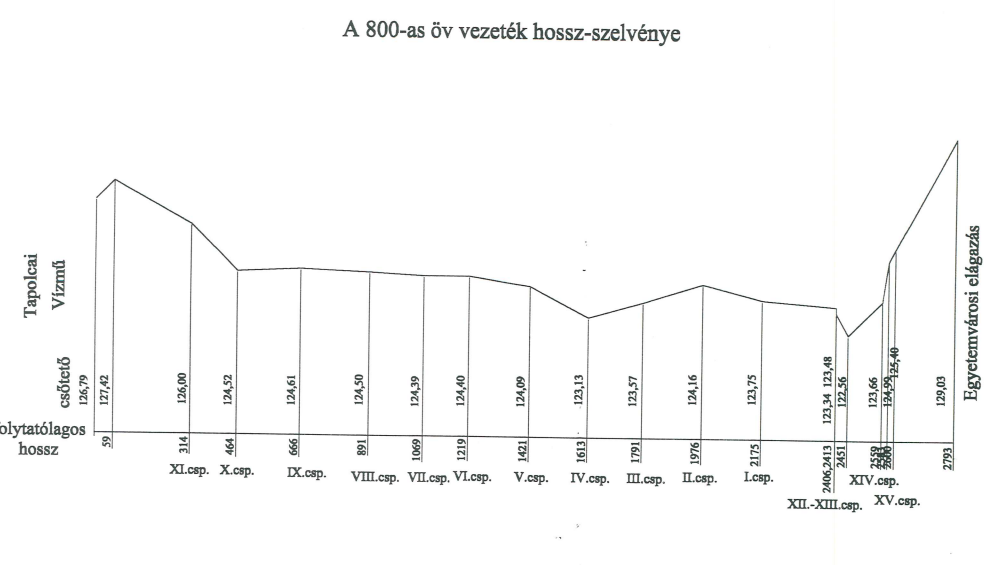 Egy1960-ban lefektetett NA 800 öv. csővezeték, ami a Hejő-patakkal párhuzamosan vezet, egy 2100 méteres szakaszon, az ott lévő tokoknál összesen napi 2300 m3 volt a szivárgási veszteség. Az 1999-es javítás során 567 db tok időtálló javítását kellett megoldani.
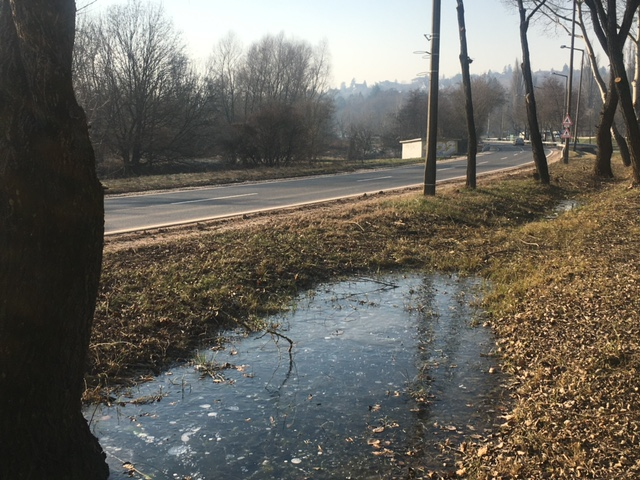 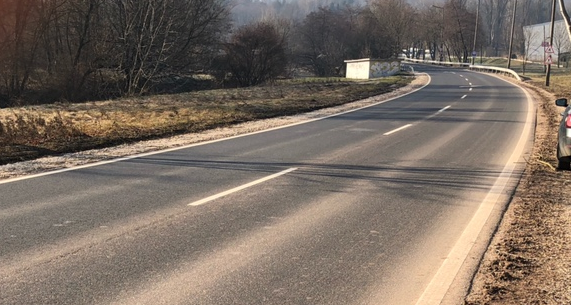 Az NA 800 öv csővezeték környezete.Kedvezőtlen feltételek a szivárgások feltárásához.A csővezeték környezetében magas a talajvíz, magas a szivárgási képesség.
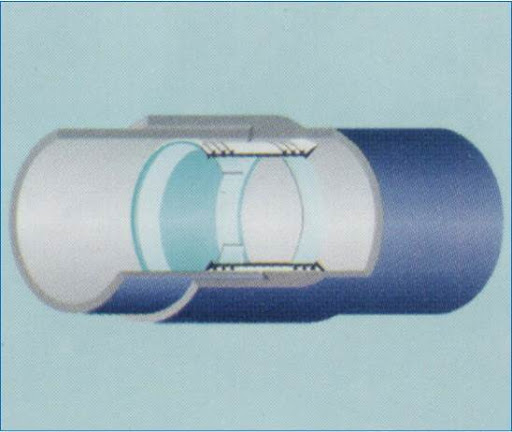 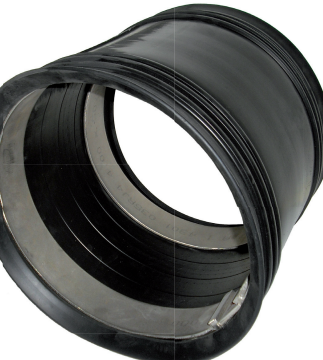 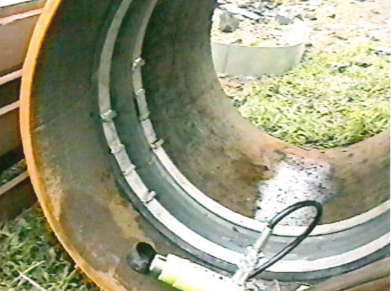 Gumi anyagú toklezárás, a tok két oldalán, belülről a csőfalhoz van szorítva.
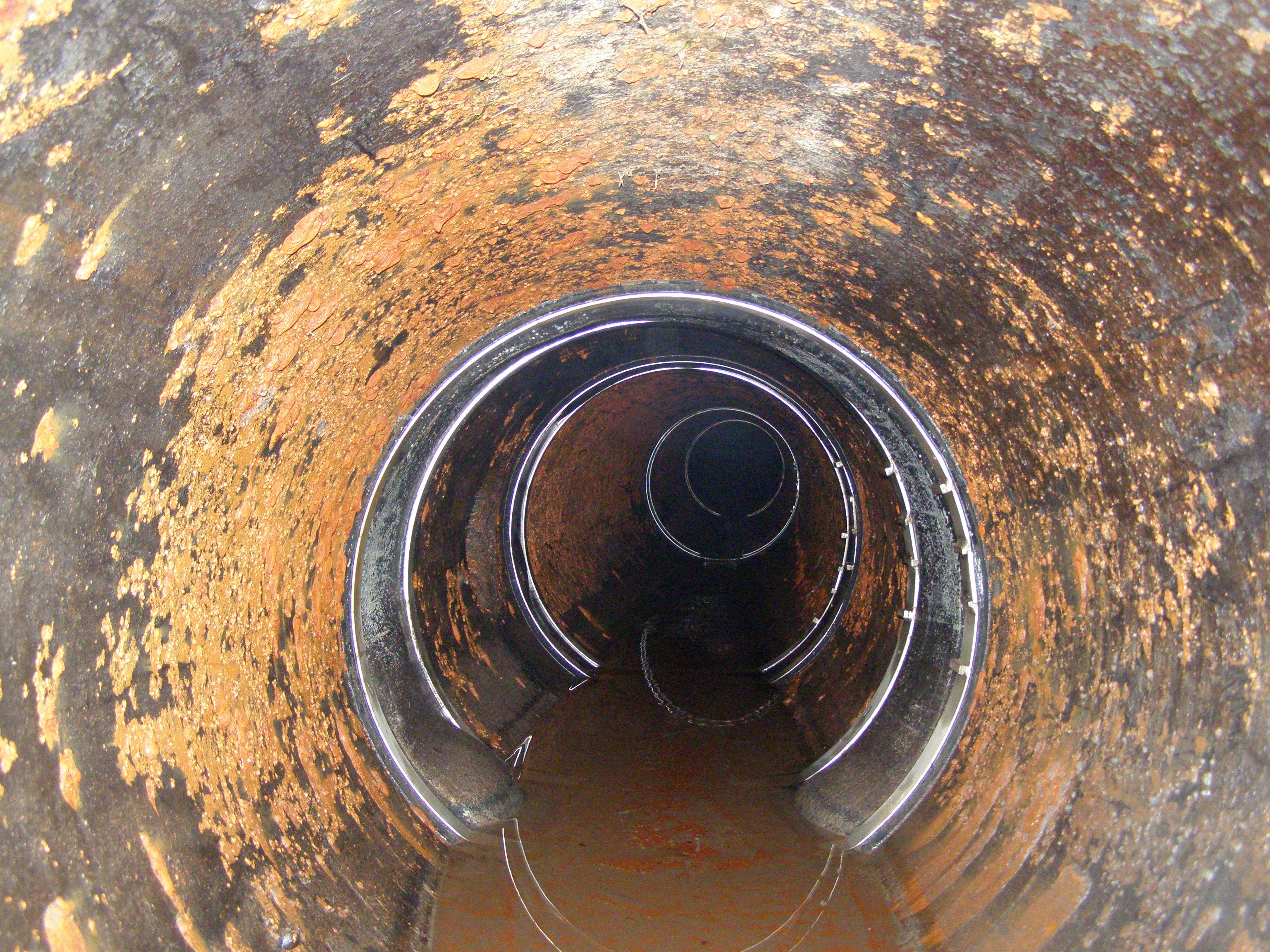 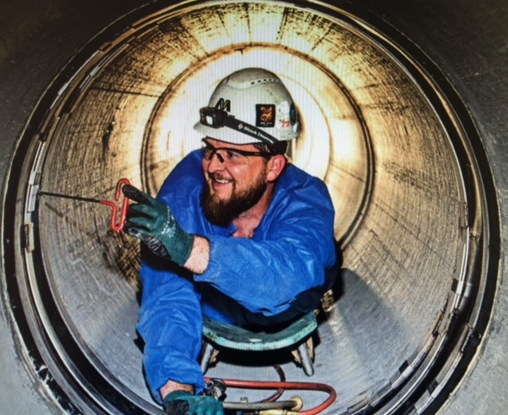 A belülről szerelhető toklezáró gumigyűrűk egyszerű beépíthetősége.(Fotó: WECO Lining)
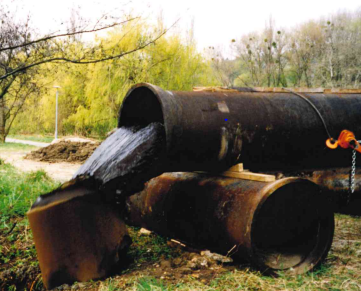 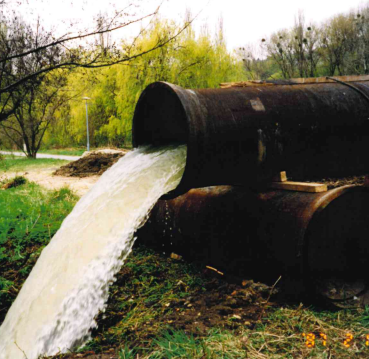 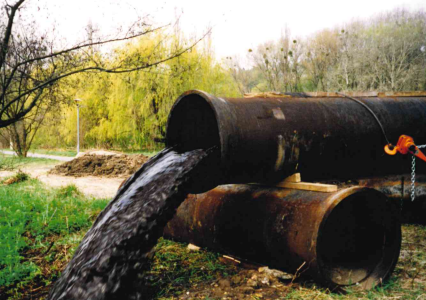 Felület előkészítés, a csőfal tisztítása szivacsos betéttel, a tisztítás folyamata.
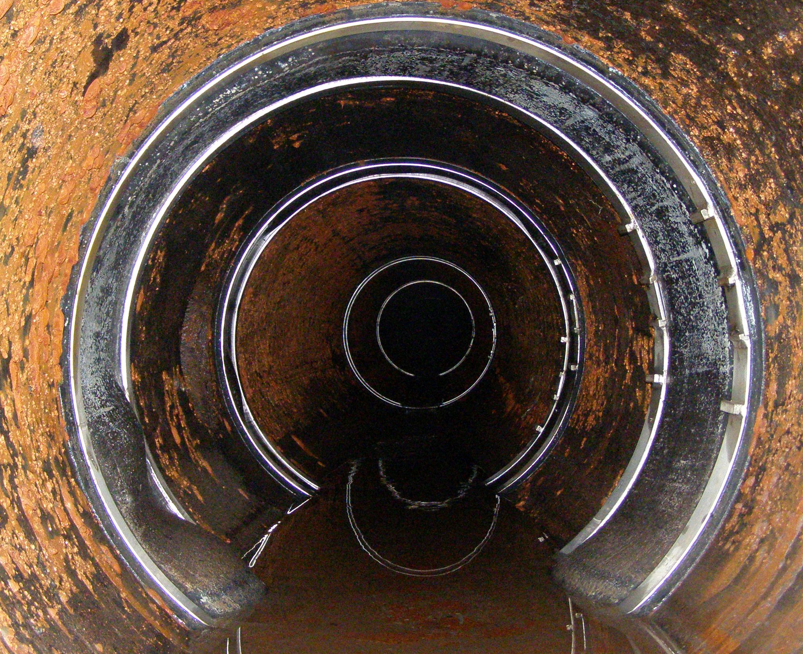 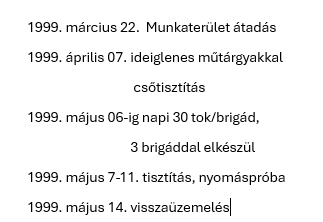 Ütemezés és a végső állapot.A cső alsó zónájában látszik a talajvíz nyomása.Átadás után 1 m3/óra alatti a vízveszteség.
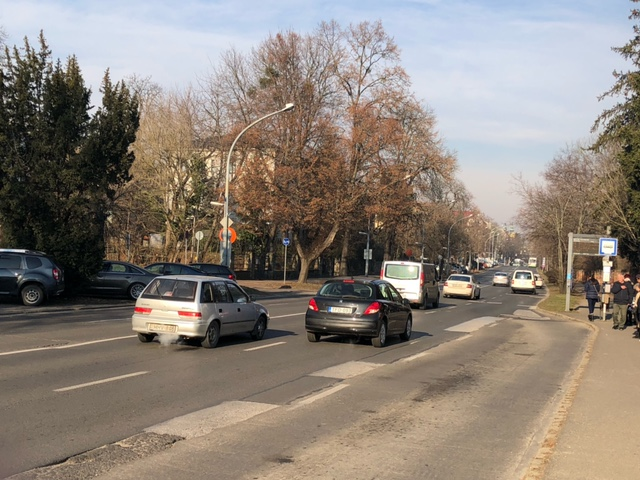 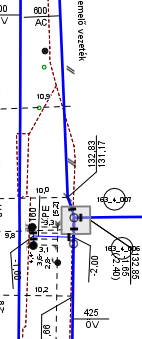 Egy 1911-ben épült, NA 425 átmérőjű, tokos acélcső, kívül körben van betonozva.A korrózió minimális a betonban lévő magas pH miatt, de a tokok nem tömítenek.Erős forgalom, kórházi környezet. Megoldás: csőbélelés (Process Phoenix) 1995-ben.
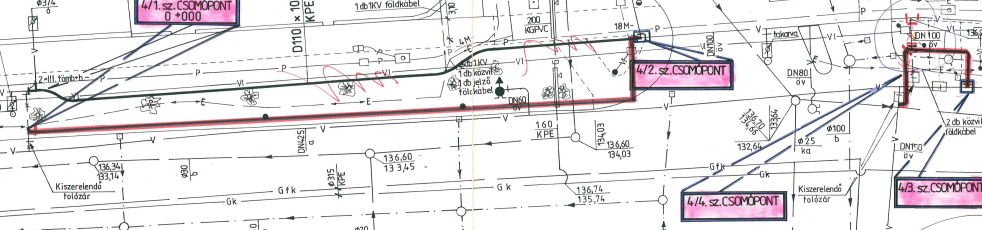 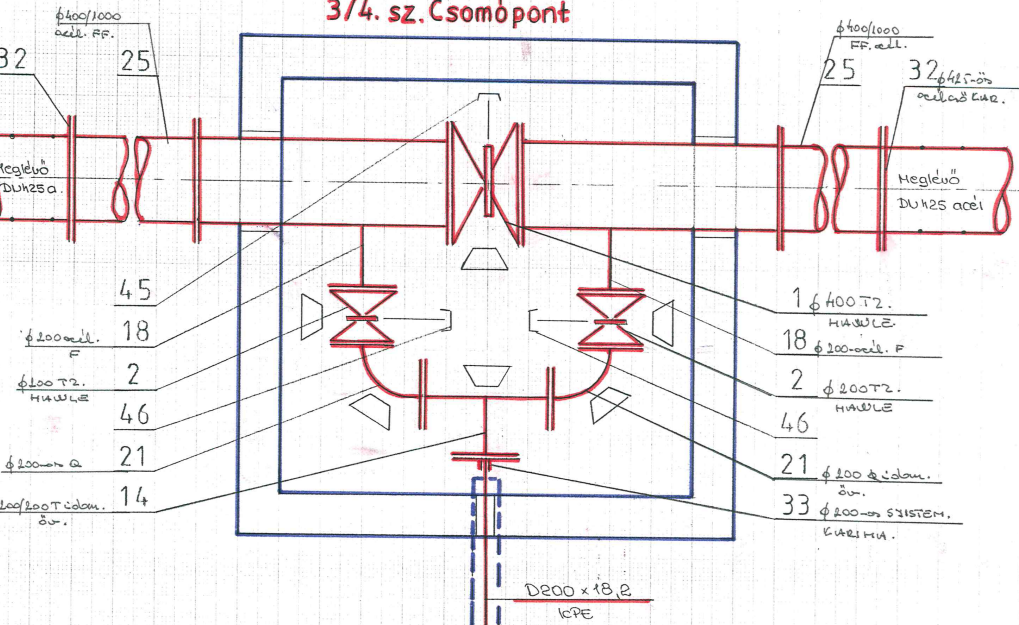 Az ideiglenes ellátás a kórház érdekében a szokásostól nagyobb biztonságot követelt meg.
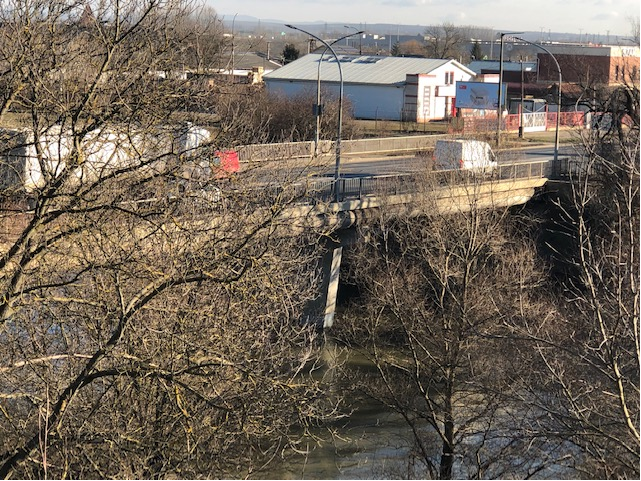 Egy NA 600 acélvezeték csőhíd előrehaladott korróziójának javítása, csere helyett csőbéleléssel történt 2023-ban.
Kisebb átmérőjű, elosztó vezetékek rekonstrukciója.NA 80 –NA 150 közötti (jellemzően AC) gerincvezeték és ivóvíz bekötések egyidejű cseréje két módszer kombinálásával.A leágazási pontonál kell csupán egy-egy kis munkagödröt nyitniKép: Tracto Technik
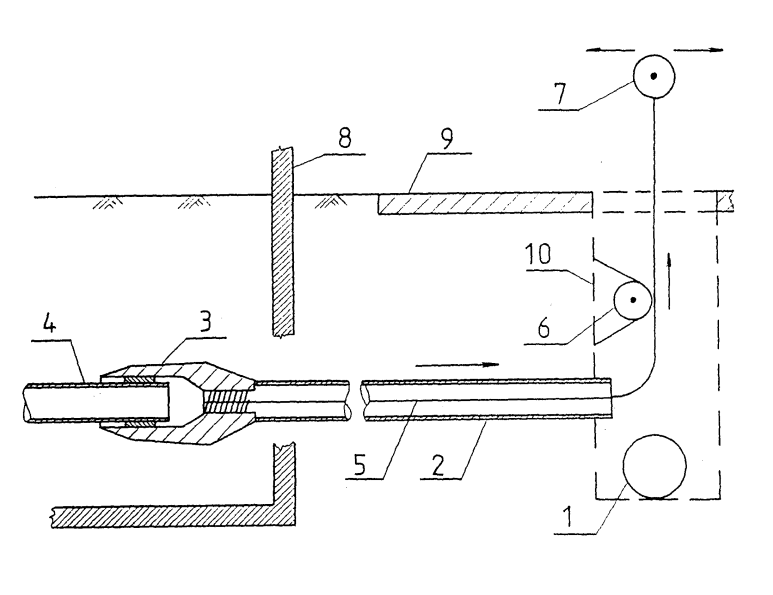 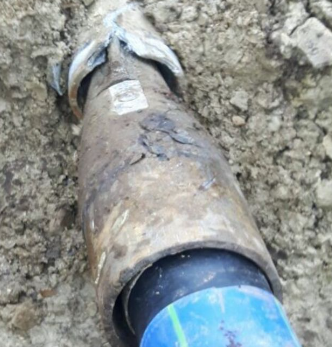 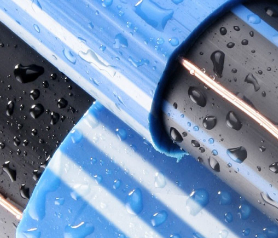 Sorrend: Először a bekötések cseréje és ideiglenes visszakötése a régi csőre.A gerincvezeték roppantása, egyidejű új cső behúzásával együtt.Célszerű PP bevonatú, KPE cső alkalmazása.A bekötések készre szerelése.Fertőtlenítés, mintavétel. (Fotók: simona ag)
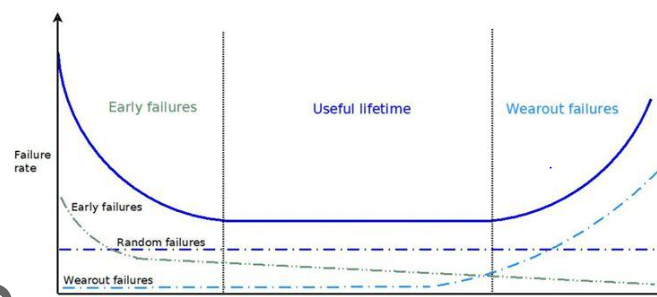 A jól eltalált rekonstrukció megtérüléseA hibagyakoriság az idővel messze nem arányos: fürdőkád görbe.A görbe hirtelen megugrása előtt kell elvégezni.Az egy évre jutó fenntartás + amortizáció/pótlási szükséglet legyen minimális.„Fenntartás:az álló- és fogyóeszközök folyamatos, biztonságos üzemeltetését szolgáló karbantartás és javítás. Rendszeres, ismétlődő tevékenység.”Képek: Wikipedia
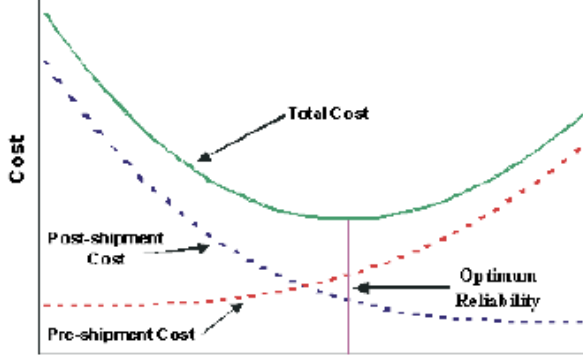 NO-DIG eljárások várható élettartama- A szakirodalomban -1970 óta – fokozatosan egyre hosszabb idővel számolnak, lényegében a hasonló anyagú, új építésű csövekkel egyenértékűnek tekintik (80, gyakran100 év a KPE és a szálerősítésű műgyanta, 30 -50 év a gumi anyag).- Kedvező feltételek (a régi vezeték védőcsövet képez, a környező, már tömör talajrétegeket nem kell megbolygatni, kisebb környezeti terheléssel jár, fuvarigény, forgalom átterelés, zaj, CO2, stb. )- A csőfektetésnél kritikus, alsó, 120 fokos zóna tömörítésével nem kell foglalkozni.- Az alvállalkozói „piramis” esetleges kockázatai elmaradnak.
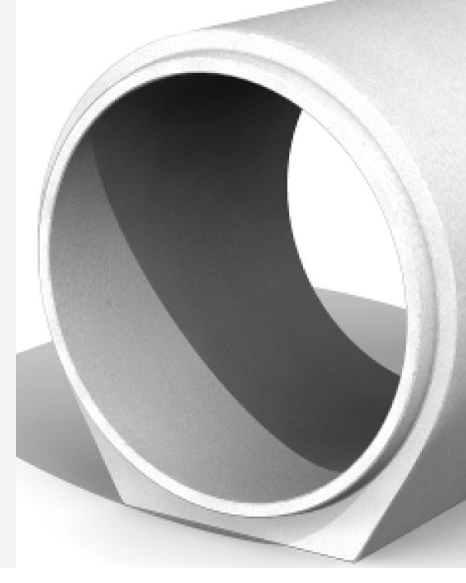 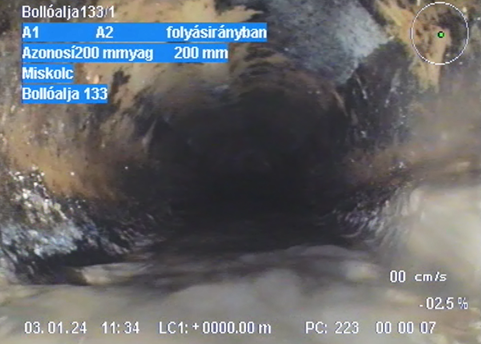 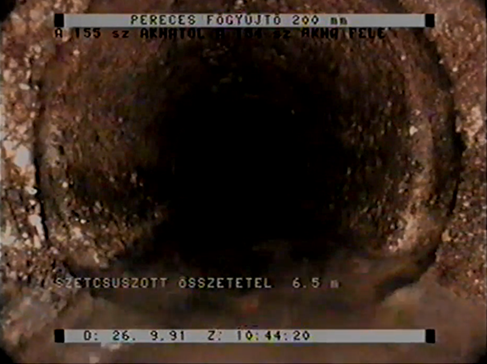 Egy NA 200 csatorna bélelés előtt 1991-ben és a bélelés 2024-ben (Miskolc, Pereces városrész)
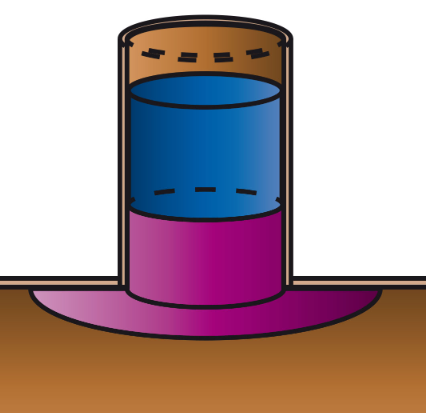 Elvárások a NO-DIG fejlesztői felé címezve:- Kisebb méretű berendezésekkel kelljen felvonulni (lásd MAVÍZ díjas kifordító).- Az utólagos bekötéseket kívülről is közvetlenül a csőbéléshez csatlakozva is meg  lehessen oldani. (A csatorna „kalapidom” korrekt, a nyomócsőnél még van lehetőség  a fejlesztésre.  (Javasolható pl. a kukta fazék fedél megoldásokból kiindulni).- A jelenlegi anyagveszteség minimalizálása (cső/tömlő vég, műgyanta, stb.)- A szabványos kötőelemekhez csatlakozó idomok,   megoldások egyszerűsítése. - A gumi tömítések tartós rugalmas alakváltozásának biztosítása.(Fotó: Schwalm Robotic.)
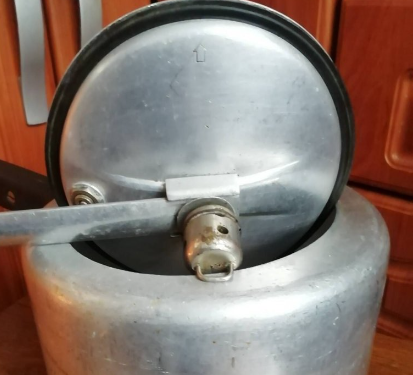 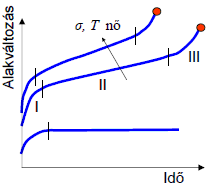 A gumi anyagának kúszása, maradandó alakváltozásaI. szakasz: nem lineáris alakváltozás, kristályszerkezet átrendeződik.II. szakasz: időben lineáris alakváltozás, igen sűrű folyadékként viselkedik.I. szakasz: üregek, repedések, szakadások.					(Ábra: világlex.hu.)
Köszönöm a figyelmet!vojtilla.laszlo@miviz.hu(vojtilla.laszlo@gmail.com)